CHE 101 Fall 2021
Lecture 3a – Measurements
Overview/Topics
3 parts of a measurements
Scientific Notation (SN)
Significant Figures (SF)
Exact Numbers
Multiplication and Division (M/D)
Addition and Subtraction (A/S)
Skills to Master
Determine # of SF in a measurement
Write a given number with the correct number of SF
Convert between Decimal #  SN
Rounding
M/D and A/S with SF
Additional Useful Links
www.chemhaven.org/che101
Khan Academy 
Google/You Tube
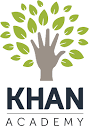 Read
Hein Chapter 2
Why are numbers so important in Science (Chemistry)?
Go buy a “big” TV
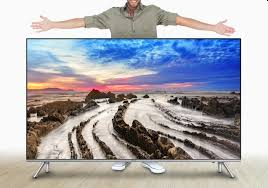 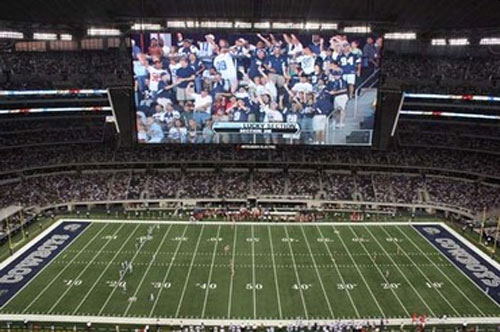 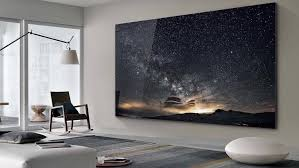 Which box is colored red?
b
c
a
Which car is “faster”?
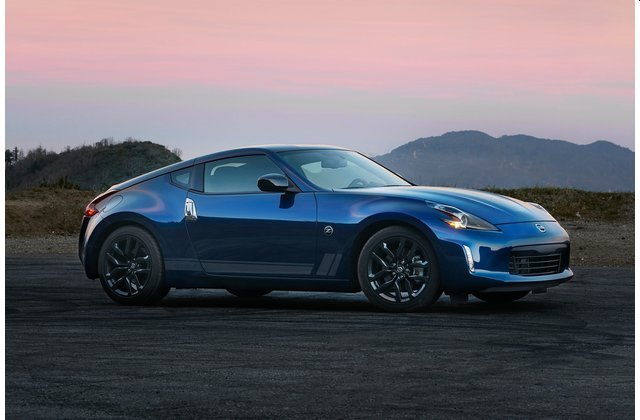 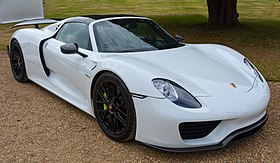 Chapter 1.4
“Measurements provide much of the information that informs the hypotheses, theories, and laws describing the behavior of matter and energy … in chemistry”
0-60 in 5.5 sec
0-60 in 2.1 sec
Scientific Notation
How to represent very small and very large numbers in a compact form
# atoms in 1 mole:
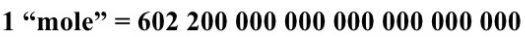 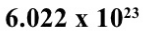 Mass of an electron:
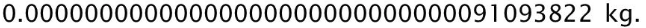 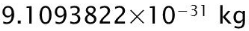 Rules for SN
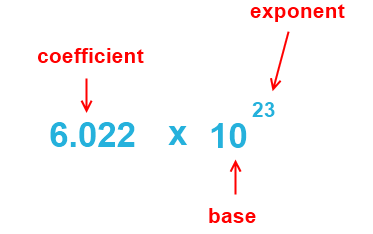 Coefficient must be 10 > # ≥ 1
Number of places the decimal point is moved
+ = left
- = right
+ = large number
- = small number
or
Alternative Formats
6.022e+23
6.022e+23
Ex. 2
Convert 0.000 000 562 4 to SN
Ex. 1
Convert 330,251 to SN
Ex. 3
Convert 2.508 x 10-4 to a Decimal
Ex. 4
Convert 1.85 x 10+5 to a Decimal
Can you:
Convert Decimal to SN ?
Convert SN to Decimal ?
Ex. 2
Convert 0.000 000 560 to SN
Ex. 1
Convert 330,251 to SN
5.60 x 10-7
3.30251 x 105
Ex. 3
Convert 2.508 x 10-4 to a Decimal
Ex. 4
Convert 1.85 x 10+5 to a Decimal
185,000
0.000 2508
Can you:
Did you double check big/small?
A few more examples…
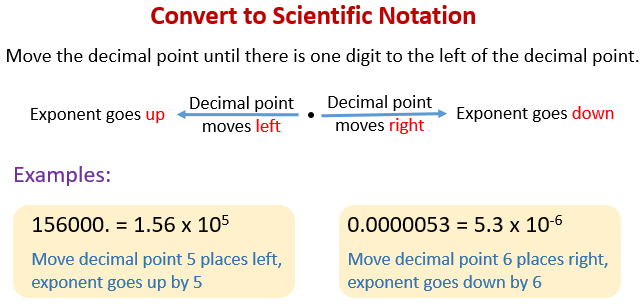 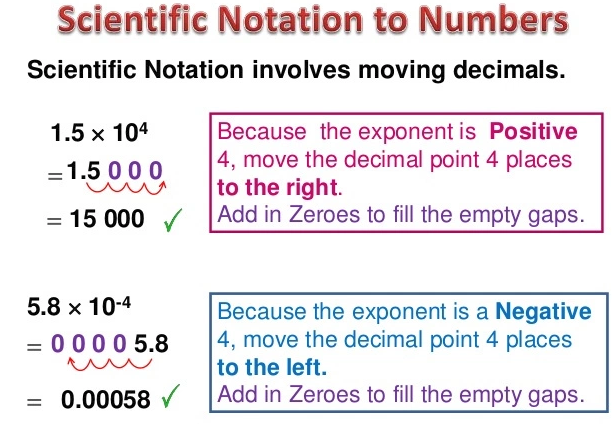 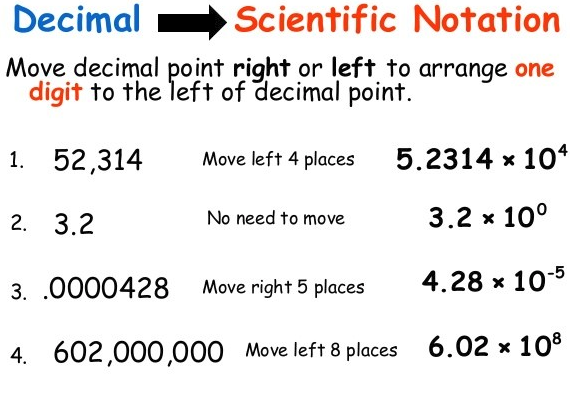 Rounding Numbers - KISS
Big Numbers – replace dropped numbers with zero
Small Numbers – drop all numbers after rounded number
≥ 5 round up 
< 5 round down (stay the same)
Ex 1:  	58.54 rounds to 58.5
		58.55 rounds to 58.6
Ex 2:  	0.00589 rounds to 0.0059
		0.00583 rounds to 00058
Ex 3:  	28.99 rounds to 29.0
		0.0599 rounds to 0.060
Ex 4:  	Round 125.65487 to the nearest hundredths
		round to 125.65
Can you:
Complete 4 types of problems
Rounding – the more correct version
1	2	3	4	5	6	7	8	9
Should round 5 down/up equally 
If the dropped digit is 5 round to even number
25.65 would round to 25.6 (drop b/c 6 is even)
25.75 would round to 25.8 (rnd up b/c 8 is even)
DON’T USE 
THIS RULE!
https://www.wyzant.com/resources/blogs/331496/rounding_rules_when_to_round_and_how_do_you_round_5_s_up_or_down
3 Parts of any Measurement
Significant Figures (HW 2 a,b)
Uncertainty (or Error)
150.0 ± 0.1 lb
Units
Magnitude
Next Lecture! (HW 2 c,d,e)
A correct answer always has all 3 parts!
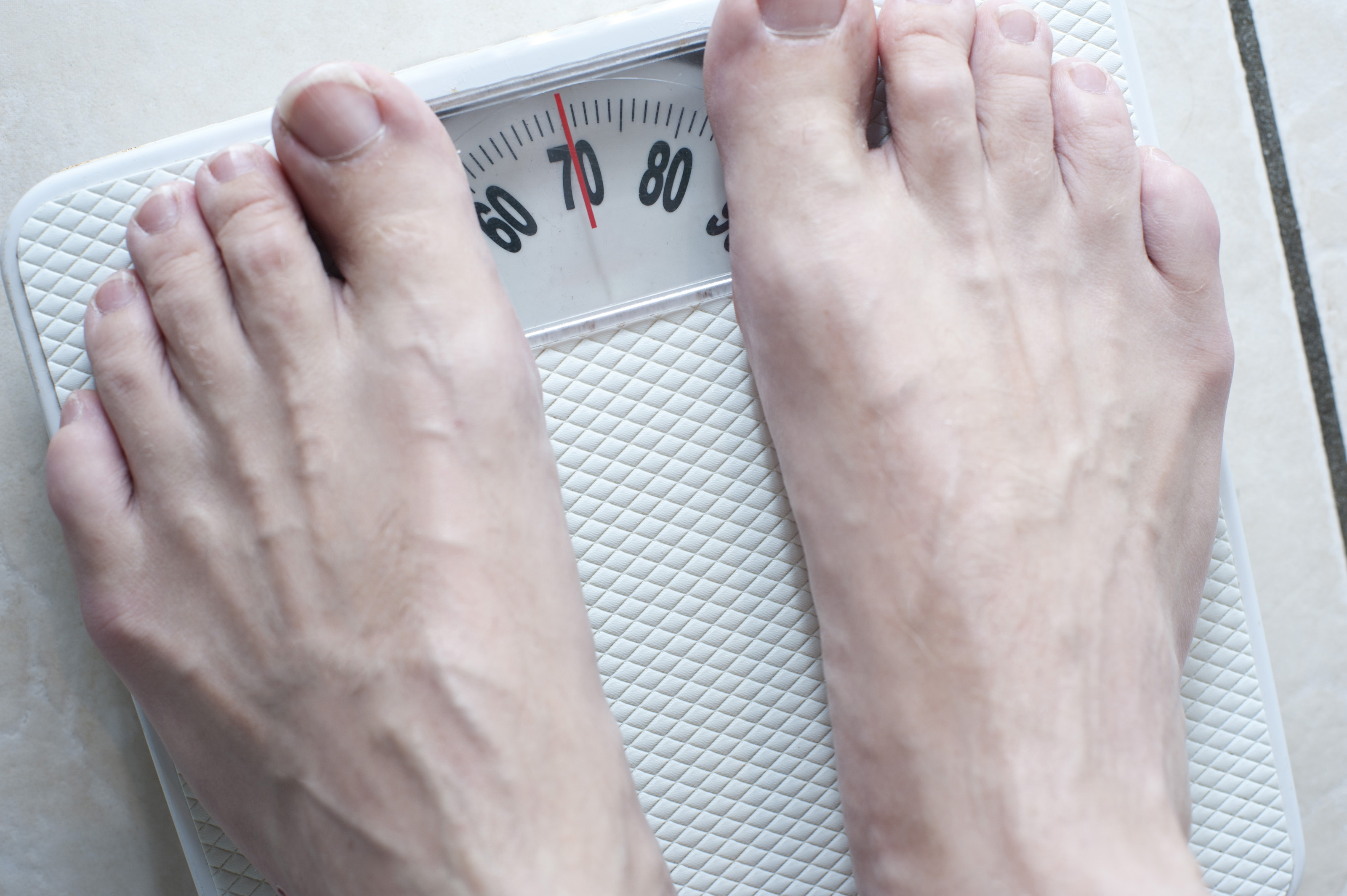 Making Measurements in Science
All measurements are experimental and contain uncertainty
Always estimate the last digit
Significant Figures (SF) indicate uncertainty
Certain Digit
Uncertain Digit
Guessing a dog’s weight: 70 lbs ± 10 lbs
1 SF
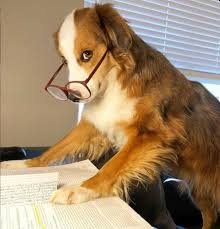 2 SF
Using a Scale: 71. lbs ± 1 lbs
3 SF
Using a better Scale: 71.5 lbs ± 0.1 lbs
5 SF
Using the best Scale: 71.526 lbs ± 0.001 lbs
5 Rules for Significant Figures
A measure of the uncertainty in a measurement (an alternative to ± )
All non-zero digits = SF


Captive Zero’s (between SF) = SF


Zero at the end with a decimal point = SF


Zero at the beginning ≠ SF


Zero at the end without a decimal = ambiguous (≠ SF)
Trapped/Sandwiched
Trailing
Leading
Trailing
Ex 5:  	200
Ex 1:  	258.05
Ex 2:  	0.000589
Ex 6:  	200.
Ex 7:  	200.00
Ex 3:  	98.0560
Ex 4:  	0.008900
Can you:
Can you apply all 5 rules?
Visit www.chemhaven.org/che101 for more practice
Ex 5:  	200
Ex 1:  	258.05
1 SF (zero at end w/o 
decimal do not count)
5 SF (zero in middle counts)
Ex 2:  	0.000589
Ex 6:  	200.
3 SF (zero at end with 
decimal counts)
3 SF (zero in front d/n count)
Ex 7:  	200.00
Ex 3:  	98.0560
5 SF (trapped zero’s count and zero at end with decimal counts)
6 SF (zero at end with decimal count)
Ex 4:  	0.008900
4 SF (zero in front does not count, 
zero at end with decimal count)
Can you:
Can you apply all 5 rules?
Visit www.chemhaven.org/che101 for more practice
SF + SN + Rounding
Ex 5:  	6.895 x 10-15 to 3 SF
Ex 1:  	Round 25.689 to 3 SF
Ex 6:  	3000 to 4 SF
Ex 2:  	Round 0.0005842 to 2 SF
Ex 3:  	Round 25.00589 to 4 SF
Ex 7:  	3000 to 2 SF
Ex 4:  	Round 3.480 x 105 to 2 SF
Can you:
Can you combine ALL the rules?
Visit www.chemhaven.org/che101 for more practice
SF + SN + Rounding
Ex 5:  	6.895 x 10-15 to 3 SF
Ex 1:  	Round 25.689 to 3 SF
25.7
6.90 x 10-15
Ex 2:  	Round 0.0005842 to 2 SF
Ex 6:  	3000 to 4 SF
3000.
0.00058
Ex 7:  	3000 to 2 SF
Ex 3:  	Round 25.00589 to 4 SF
3.0 x 10+3
25.01
Ex 4:  	Round 3.480 x 105 to 2 SF
3.5 x 105
Can you:
Can you combine ALL the rules?
Visit www.chemhaven.org/che101 for more practice
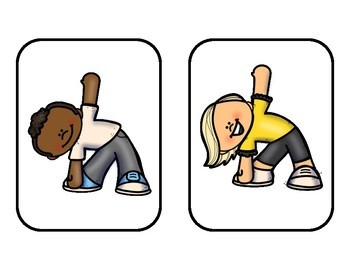 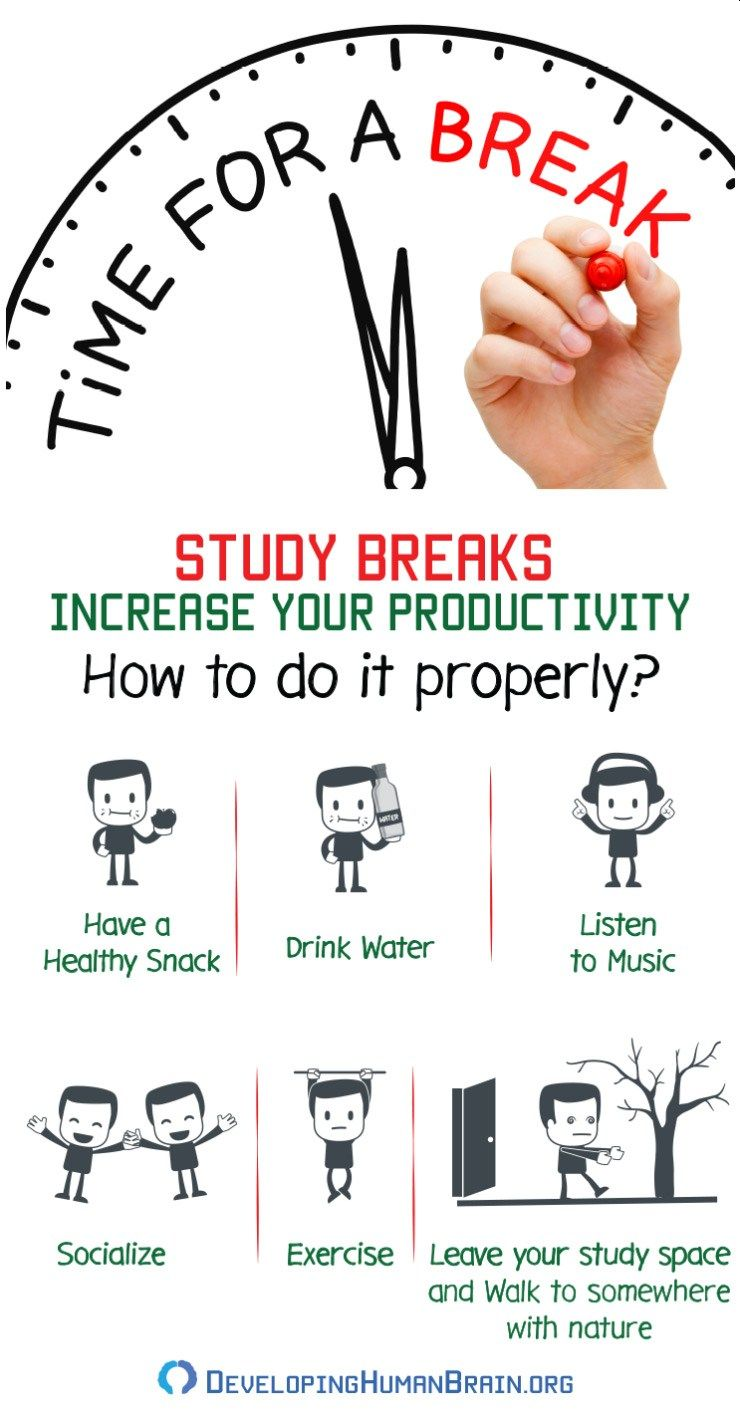 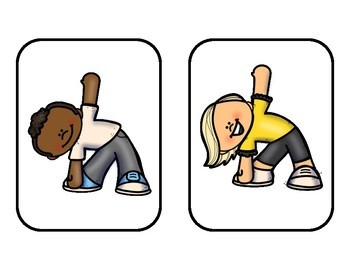 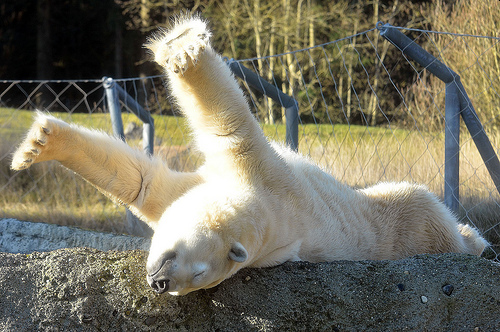 Multiplication and Division with SF (M/D)
Round the result to the number of SF as 
the number with the least number of SF
Ex 1:		(25.480)(26.3)
Ex 2:		(3.8 x 10-8)(2254.8)
Visit www.chemhaven.org/che101 for more practice or watch Khan Academy
Can you:
Can you M/D with SF?
Multiplication and Division with SF (M/D)
Round the result to the number of SF as 
the number with the least number of SF
Ex 1:		(25.480)(26.3)
1053.571429 round to 2 SF 1100 or 1.1 x 103
670.124 round to 3 SF 
670.
Ex 2:		(3.8 x 10-8)(2254.8)
2 but you need 3 SF so add zero’s 
2.00
8.56824 x 10-5 round to 2 SF 
8.6 x 10-5
Visit www.chemhaven.org/che101 for more practice or watch Khan Academy
Can you:
Can you M/D with SF?
Addition and Subtraction with SF (A/S)
Round the result to the least precise place value (left most)
or 
Round at the last significant digit
or 
Round to the fewest decimals
25,000
Ex 2:
Ex 1:
25.895
-
1,555
+
8.5
23,445
34.395
23,000
34.4
*not least SF
Visit www.chemhaven.org/che101 for more practice or watch Khan Academy
Can you:
Can you A/S with SF?
Extra Practice
15,325
Ex 3:
Ex 1:
1.2
-
+
1,200
15.25
Ex 4:
3.5 x 10-4
Ex 2:
-
0.0031
+
1.23 x 10-5
0.002538
Can you:
Can you combine ALL the rules?
Extra Practice
15,325
Ex 3:
Ex 1:
1.2
-
+
1,200
15.25
14,125
16.45
14,000
16.5
0.00035
Ex 4:
3.5 x 10-4
Ex 2:
-
0.0031
-
0.0000123
+
1.23 x 10-5
0.002538
0.0003377
0.005638
0.00034
0.0056
Can you:
Can you combine ALL the rules?
Do not have uncertainty associated with them 
therefore do not have SF (or are considered to have an infinite number of SF)
Exact Numbers
Counting (if its possible to count exactly)





Definitions (or Conversion Factors)
10 people in a room
It took 5 hours to finish a job

100,000 people live in Grand Junction
12 in = 1 ft
1 mile = 5280 ft

1 gallon = 3.785 L 
1 gallon = 3.78541178 L
KISS – we will assume Conversion Factors all have infinite number of SF